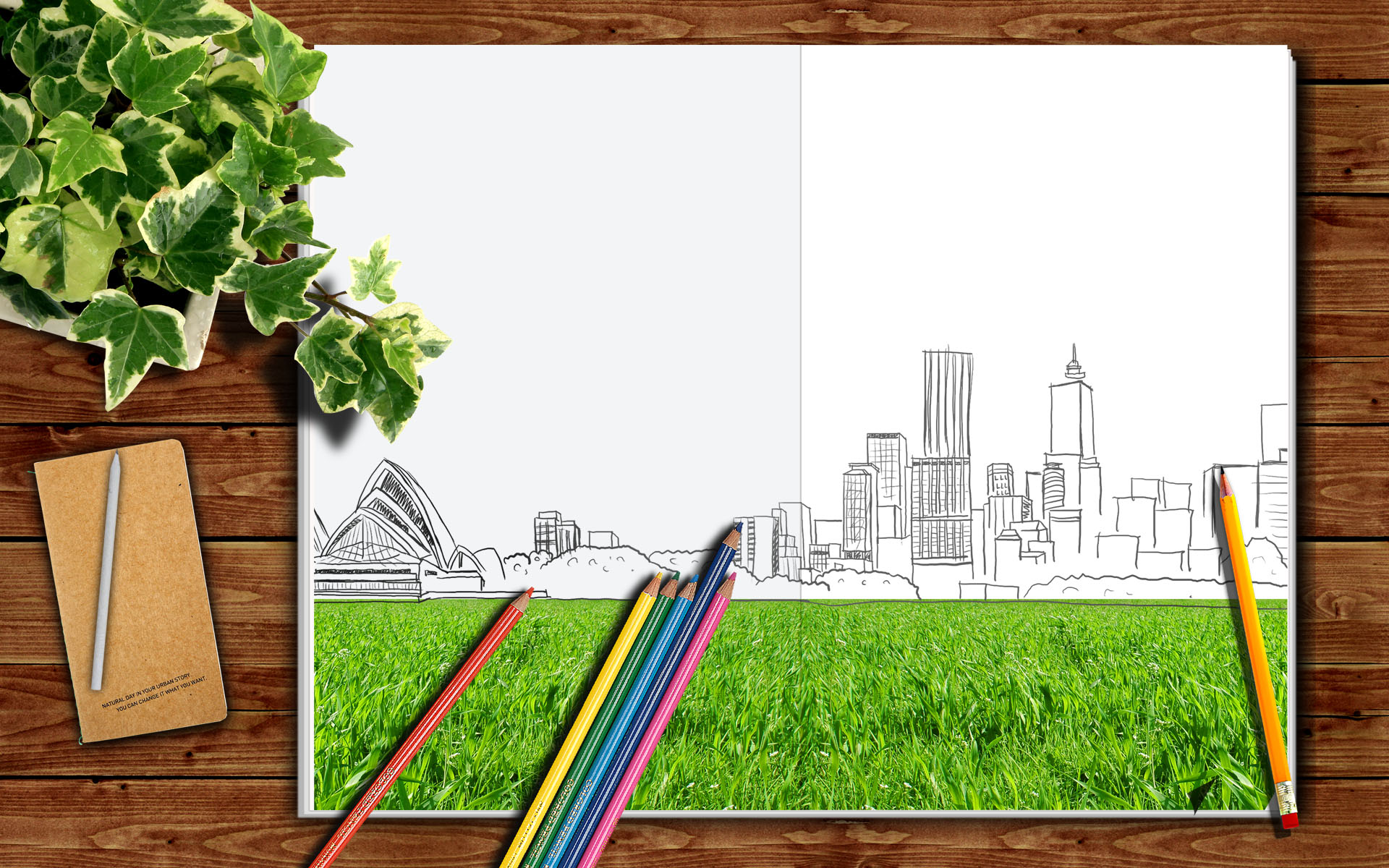 CHÀO MỪNG 
CÁC THẦY GIÁO, CÔ GIÁO 
VỀ DỰ TIẾT MĨ THUẬT LỚP 6A1 TRƯỜNG THCS TAM GIANG !
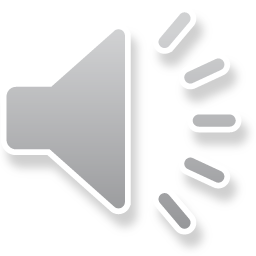 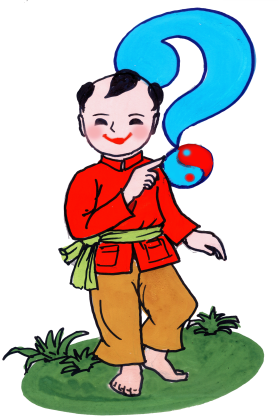 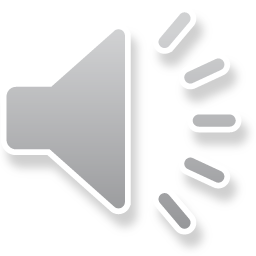 KHỞI ĐỘNG
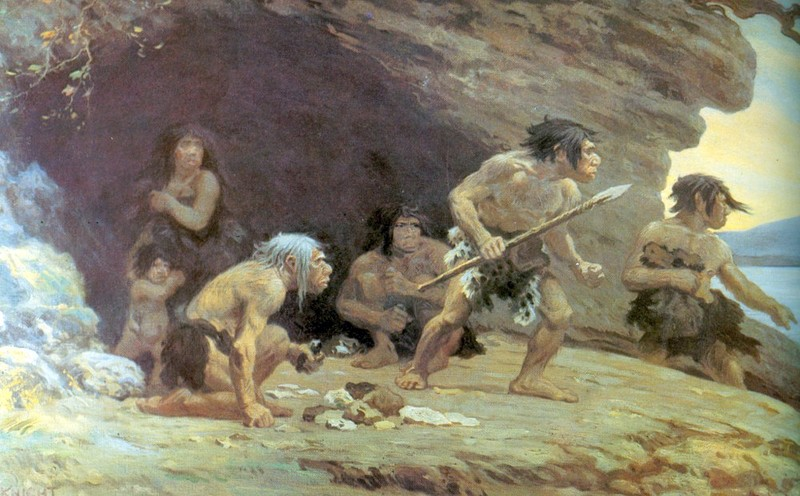 Hình ảnh trên gợi cho chúng ta về thời kì nào?
A. Cổ đại
B. Tiền sử
C. Phục hưng
D. Hiện đại
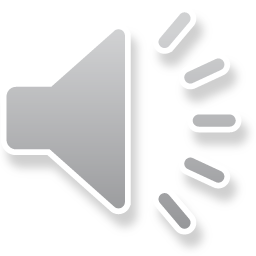 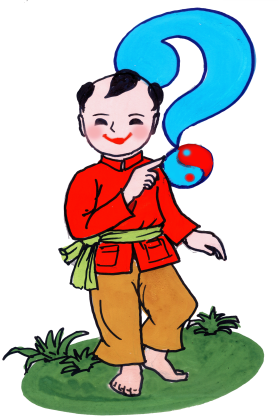 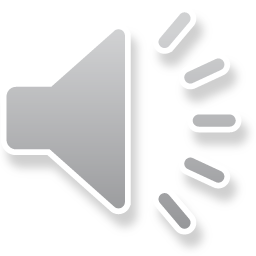 KHỞI ĐỘNG
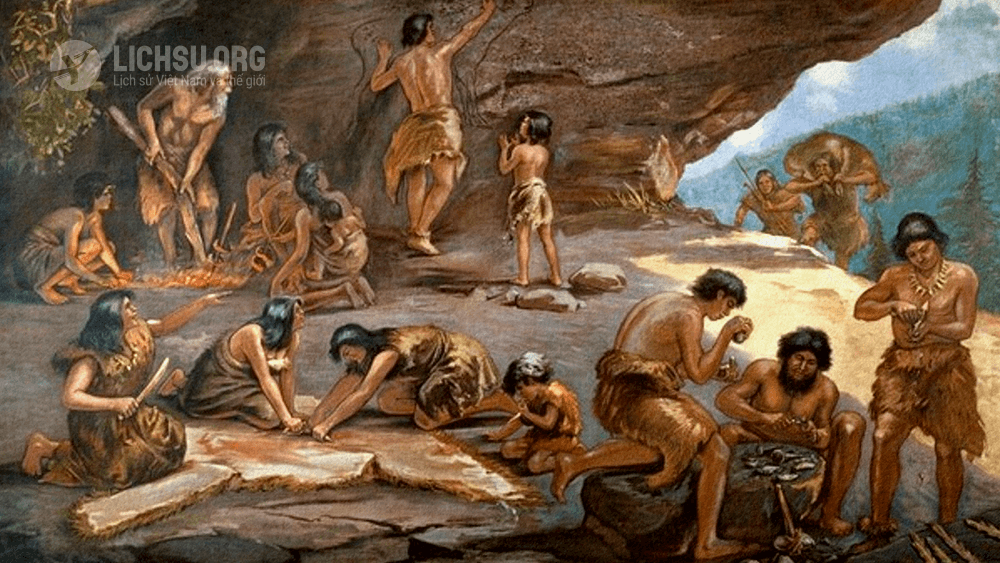 Con người thời tiền sử sinh sống theo hình thức nào?
A. Hộ gia đình
B. Dòng họ
C. Bầy đàn
D. Sống độc thân
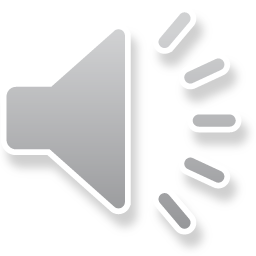 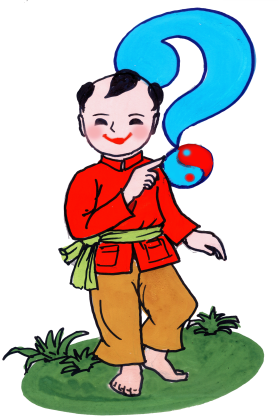 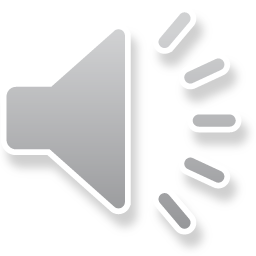 KHỞI ĐỘNG
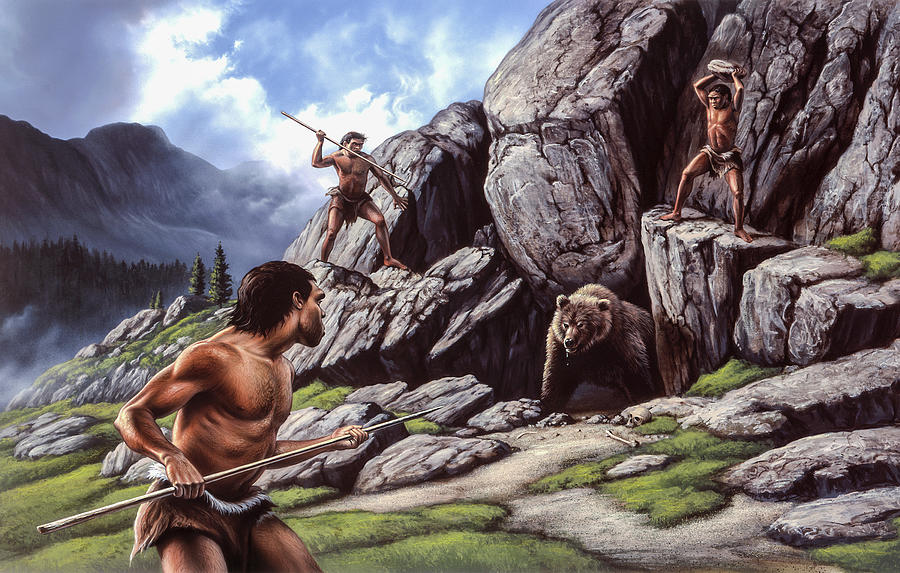 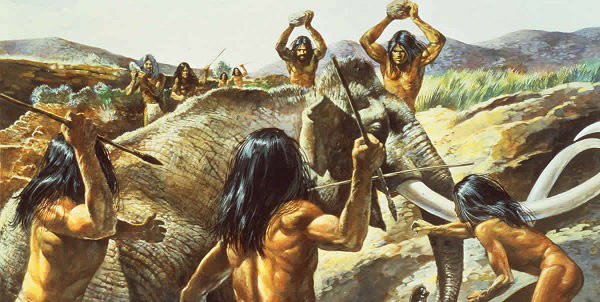 Công cụ lao động của người tiền sử làm bằng gì?
A. Đá
B. Thủy tinh
C. Inox
D. Sắt
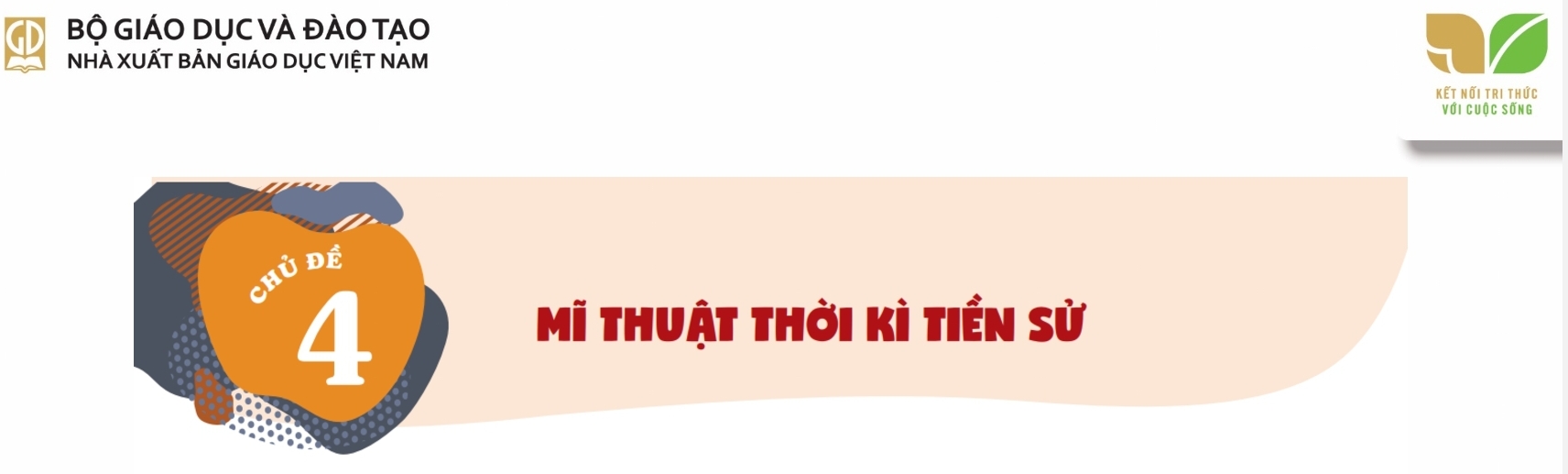 TIẾT 14, BÀI 7:
MĨ THUẬT THẾ GIỚI THỜI KÌ TIỀN SỬ (TIẾT 1)
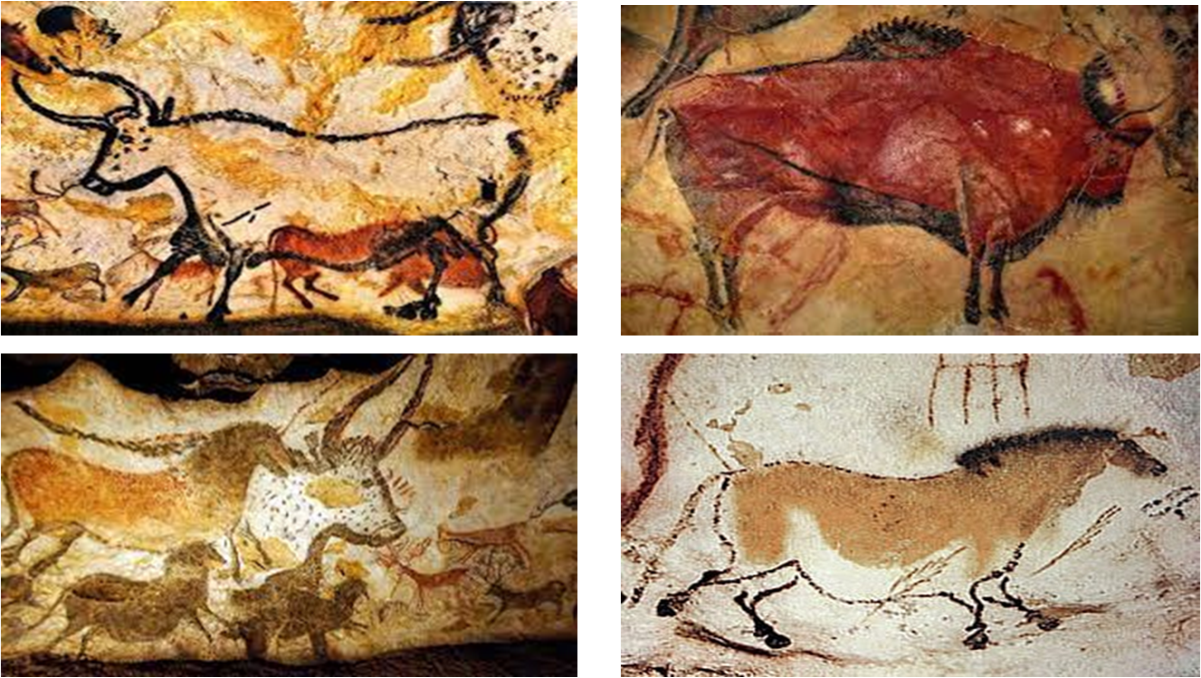 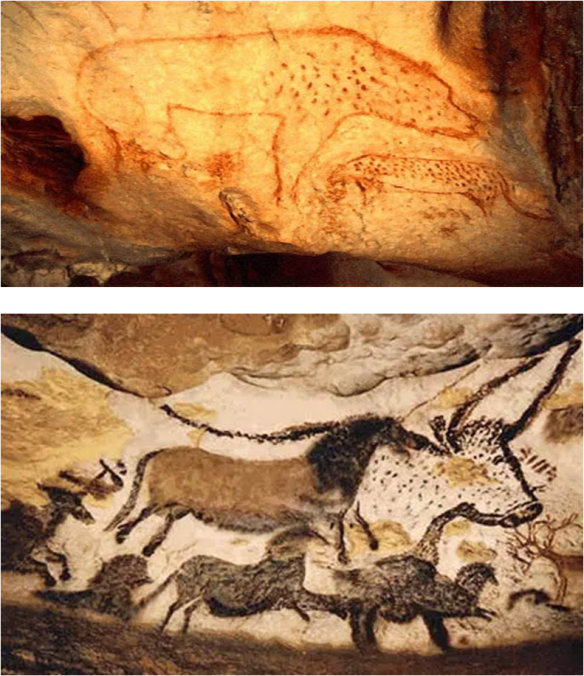 Giáo viên: Lê Hồng Hải
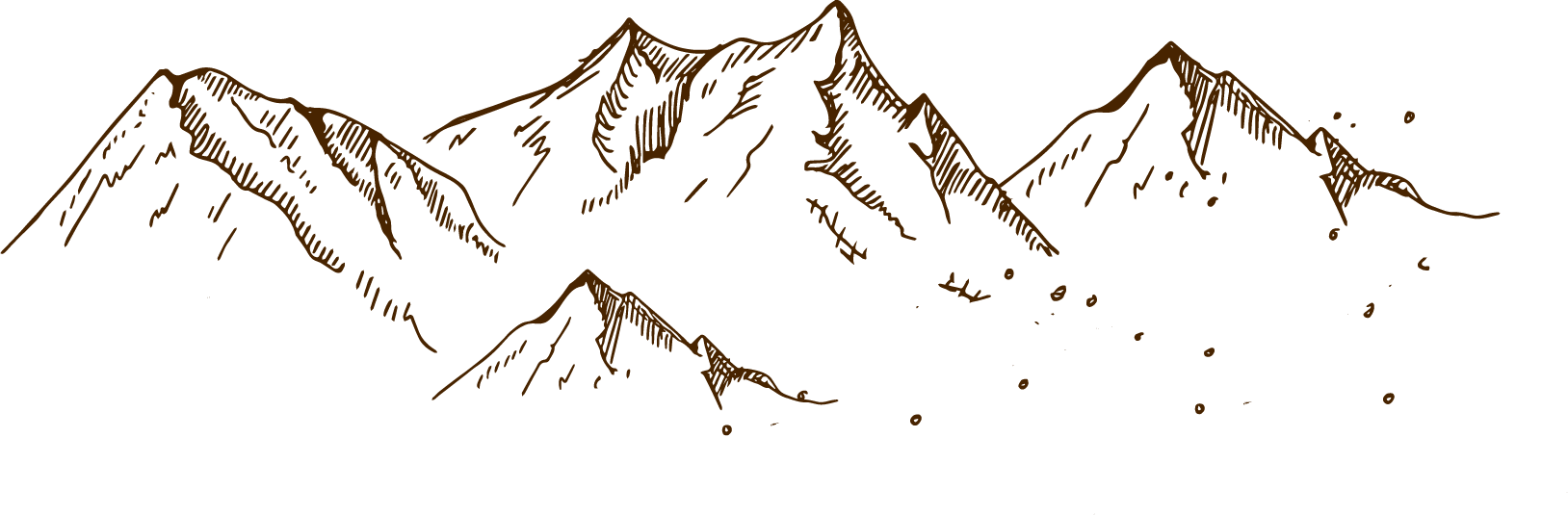 NỘI DUNG BÀI HỌC
01
03
Quan sát
Thảo luận
04
02
Thể hiện
Vận dụng
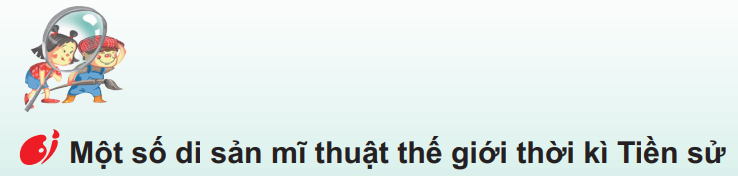 I. QUAN SÁT
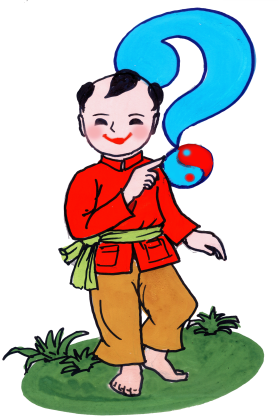 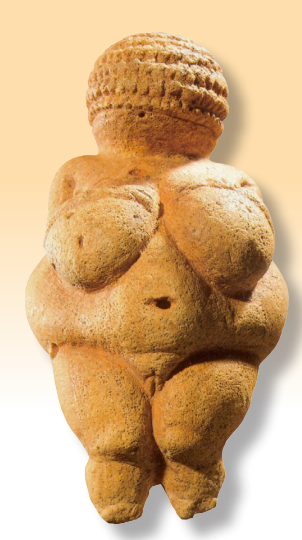 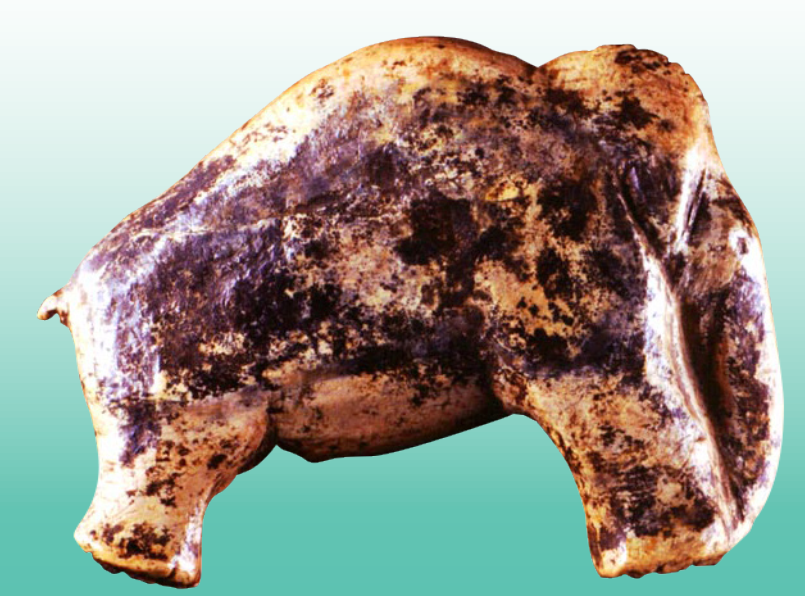 Tượng voi ma mút (Đức)
Tượng đá (Áo)
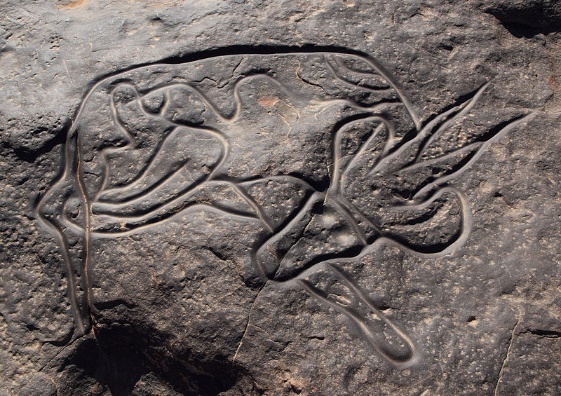 Hình khắc trên đá (Sahara)
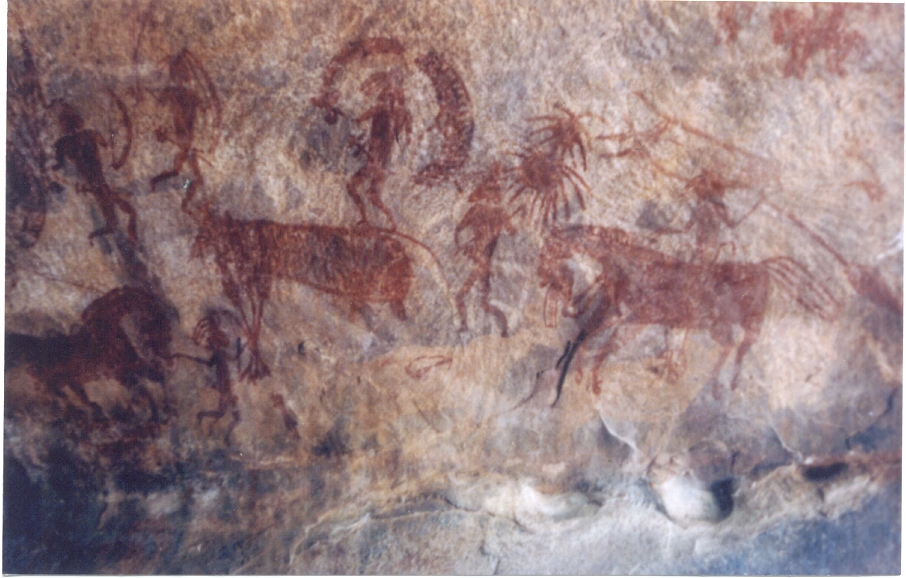 Hình vẽ trên đá (Ấn Độ)
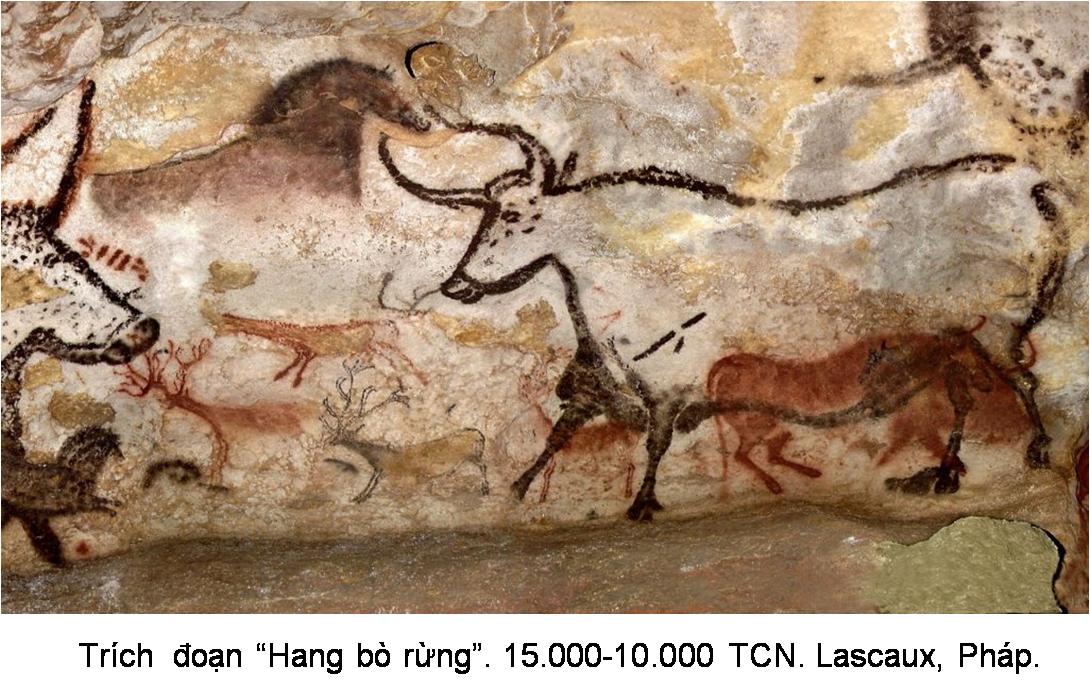 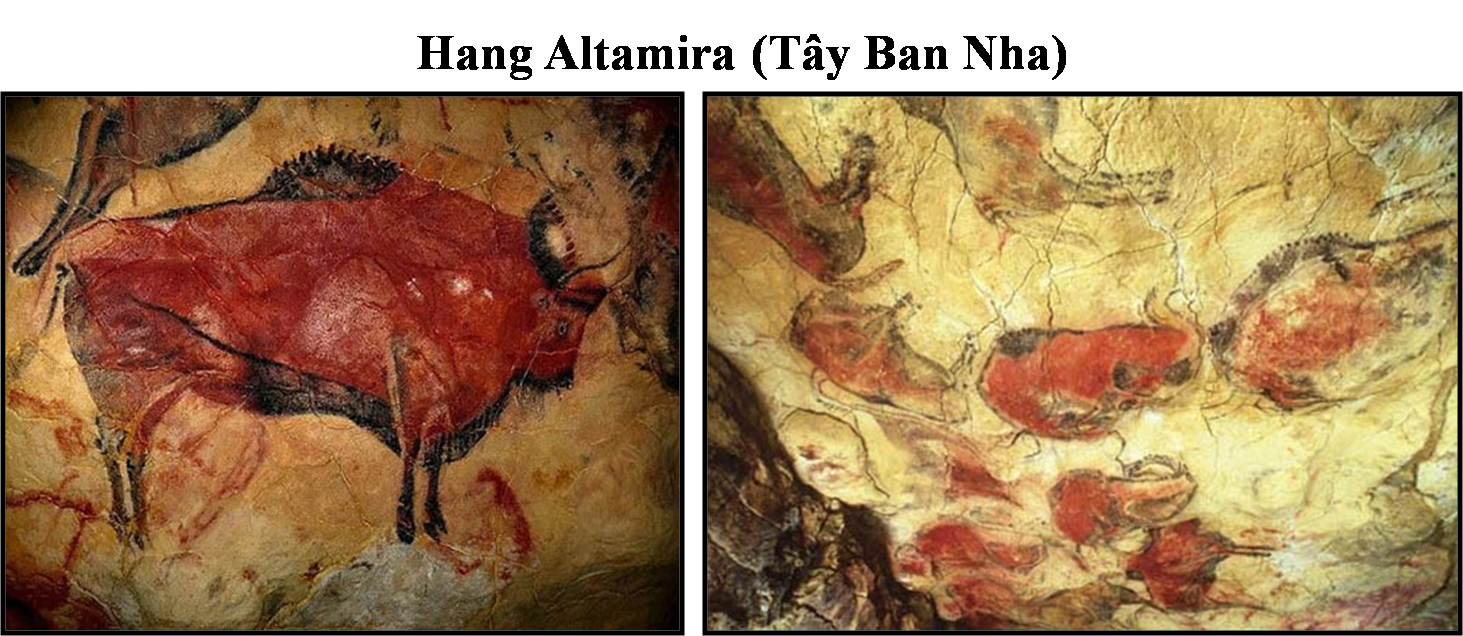 15.000 – 12.000 TCN
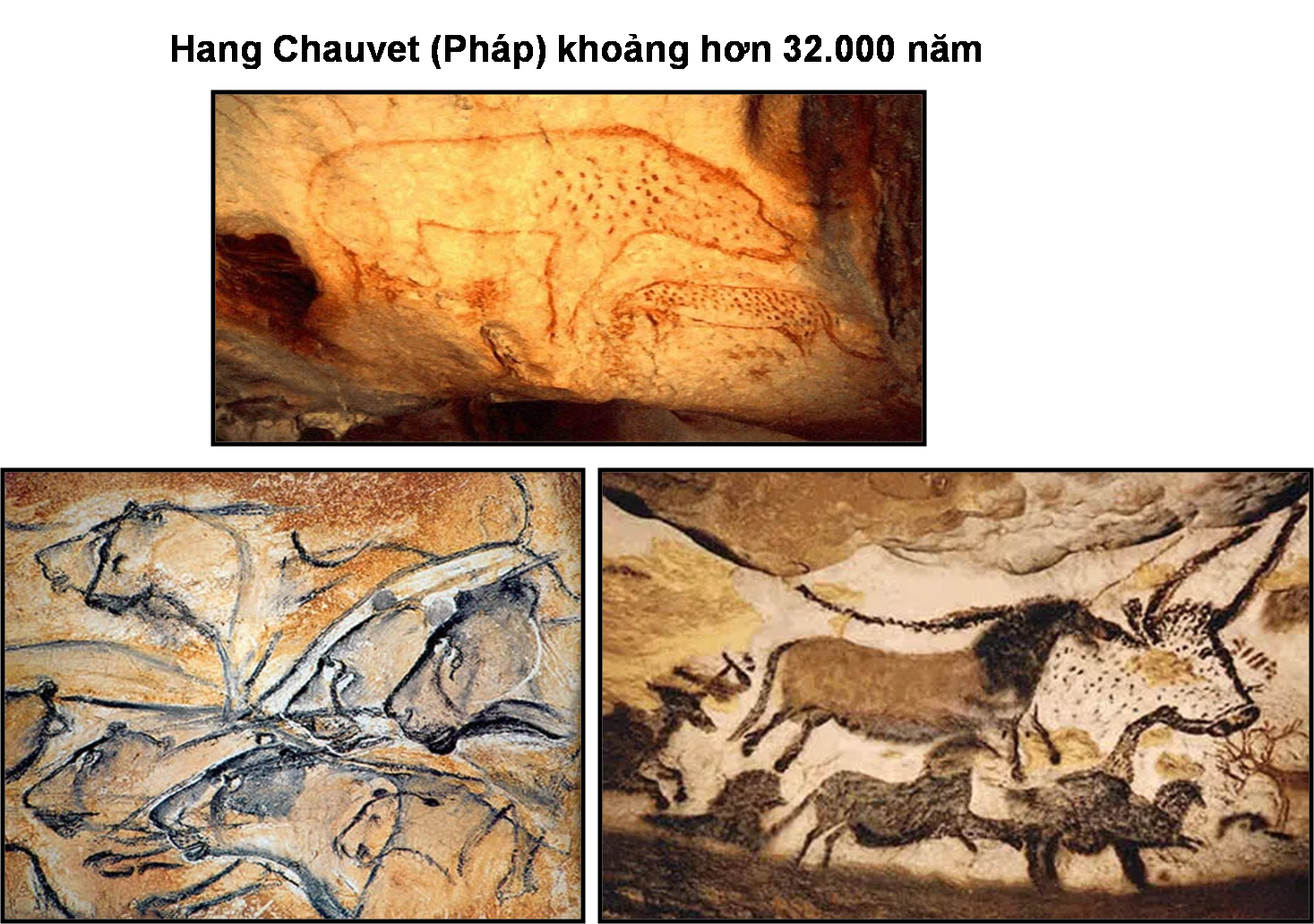 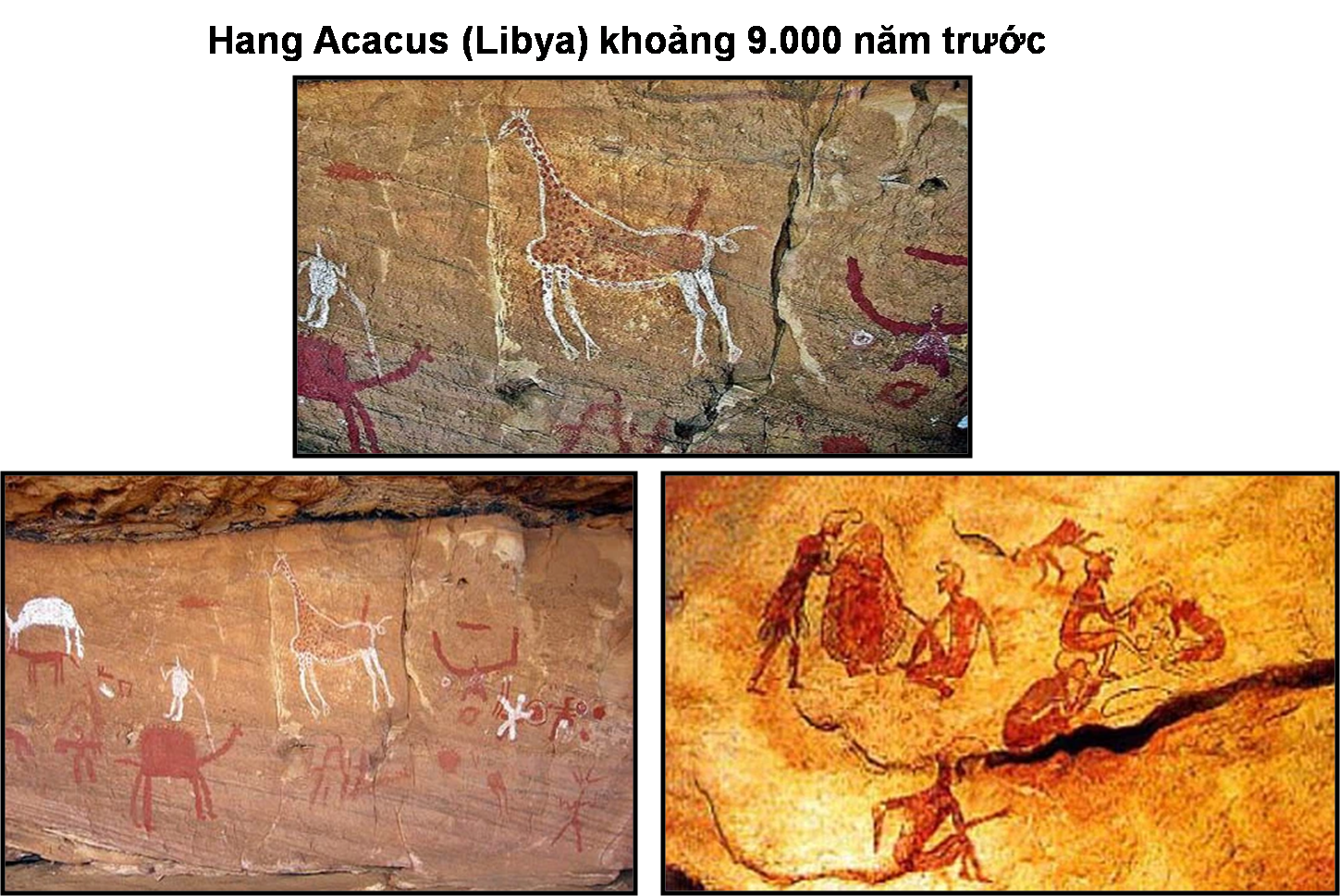 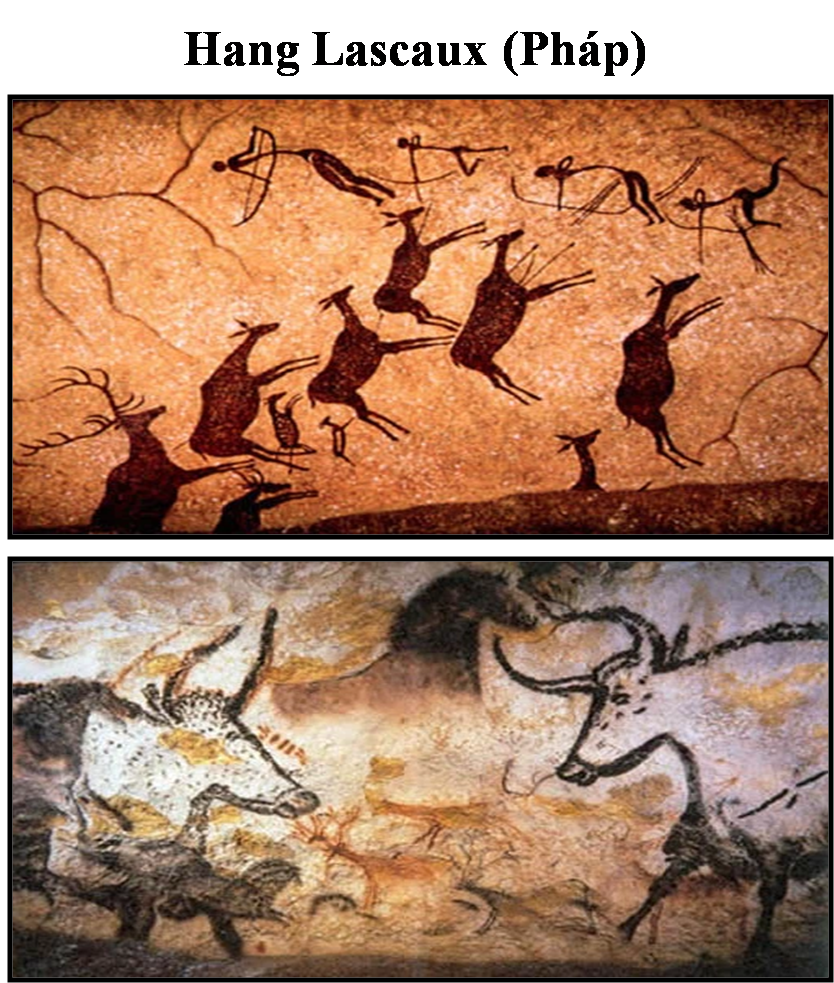 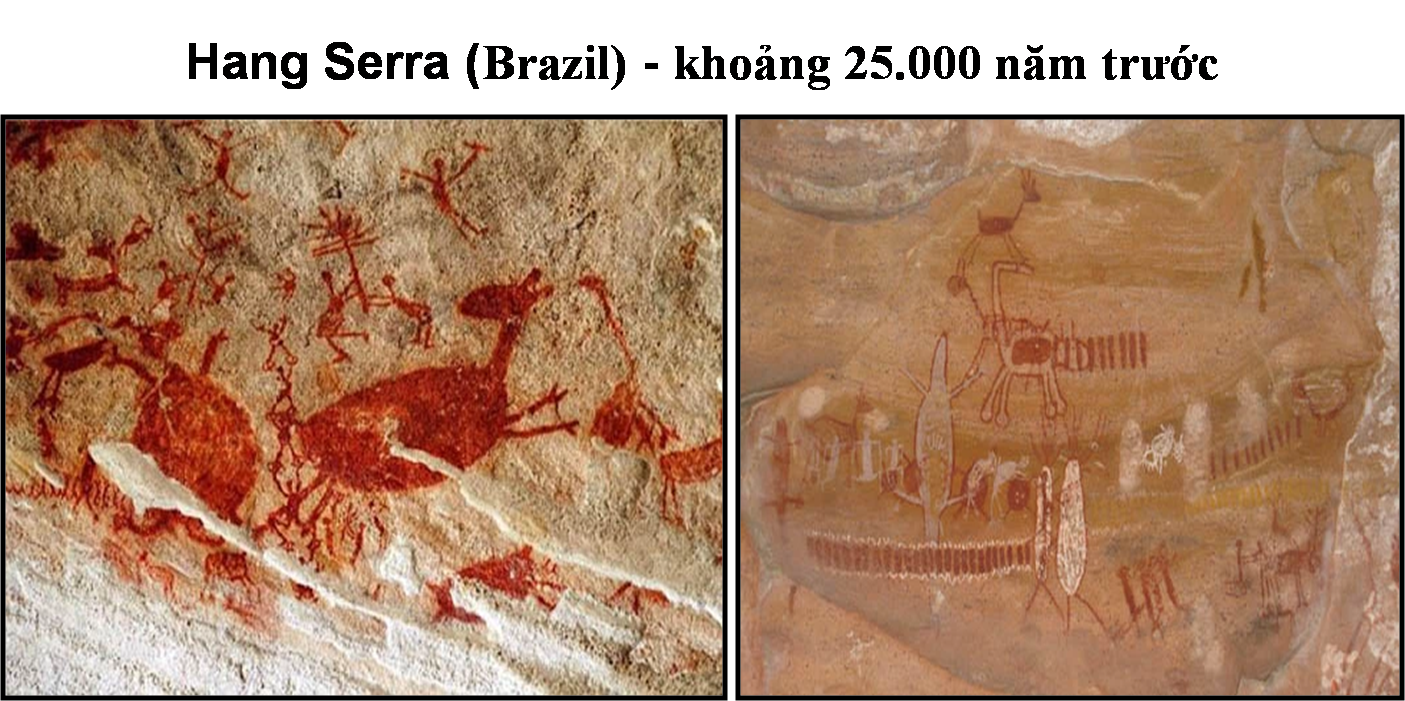 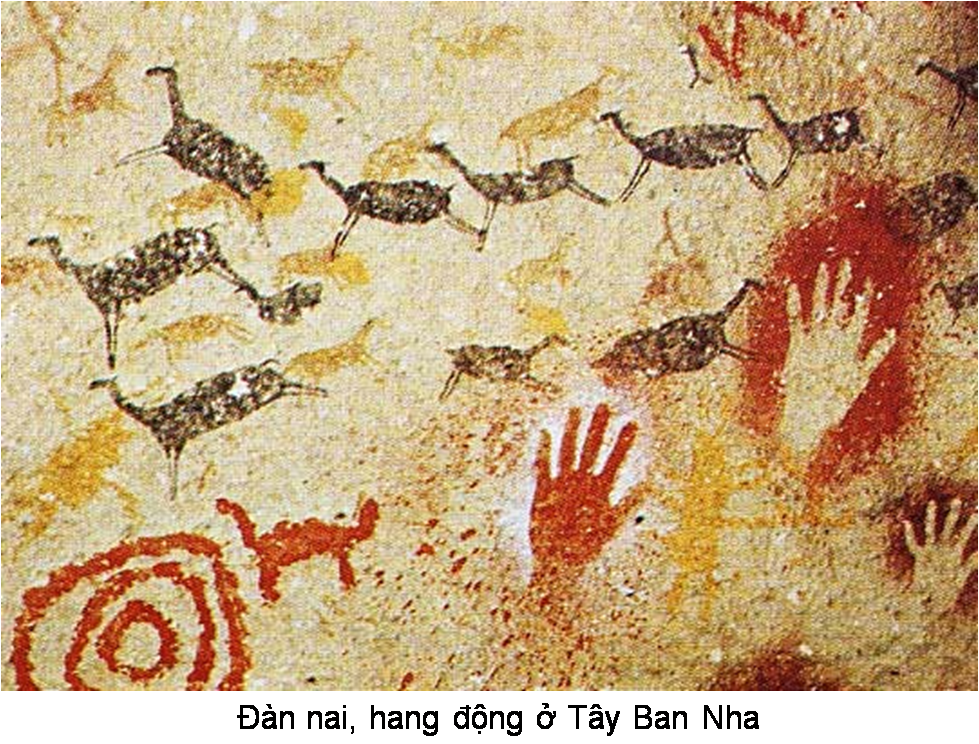 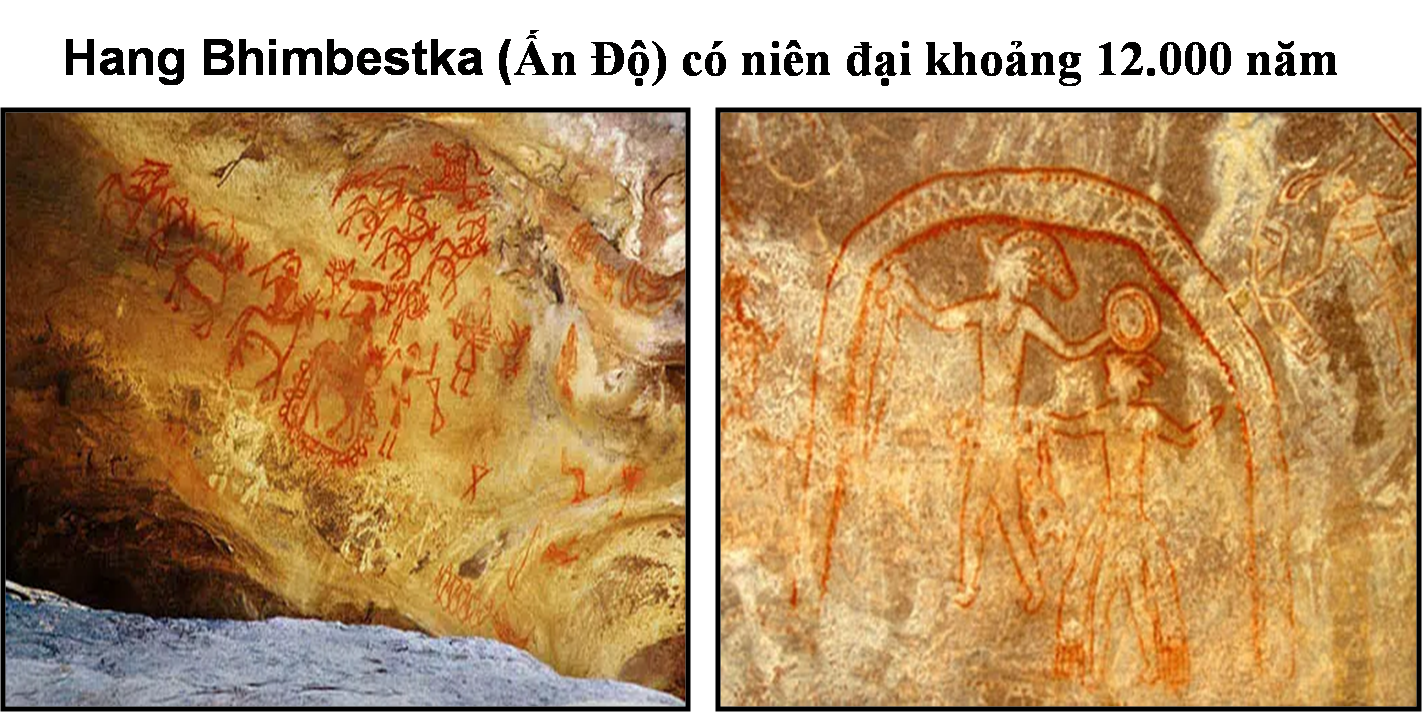 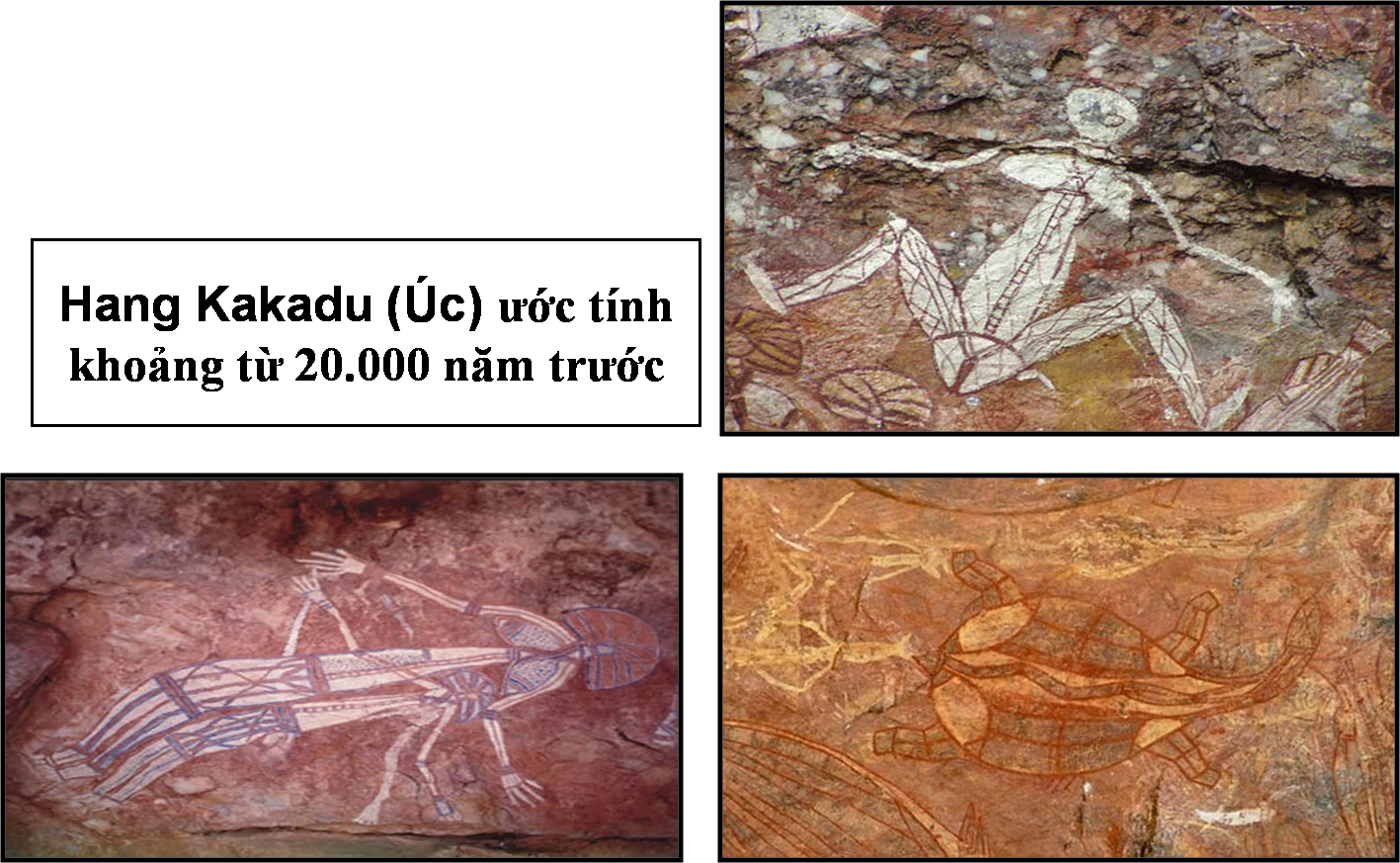 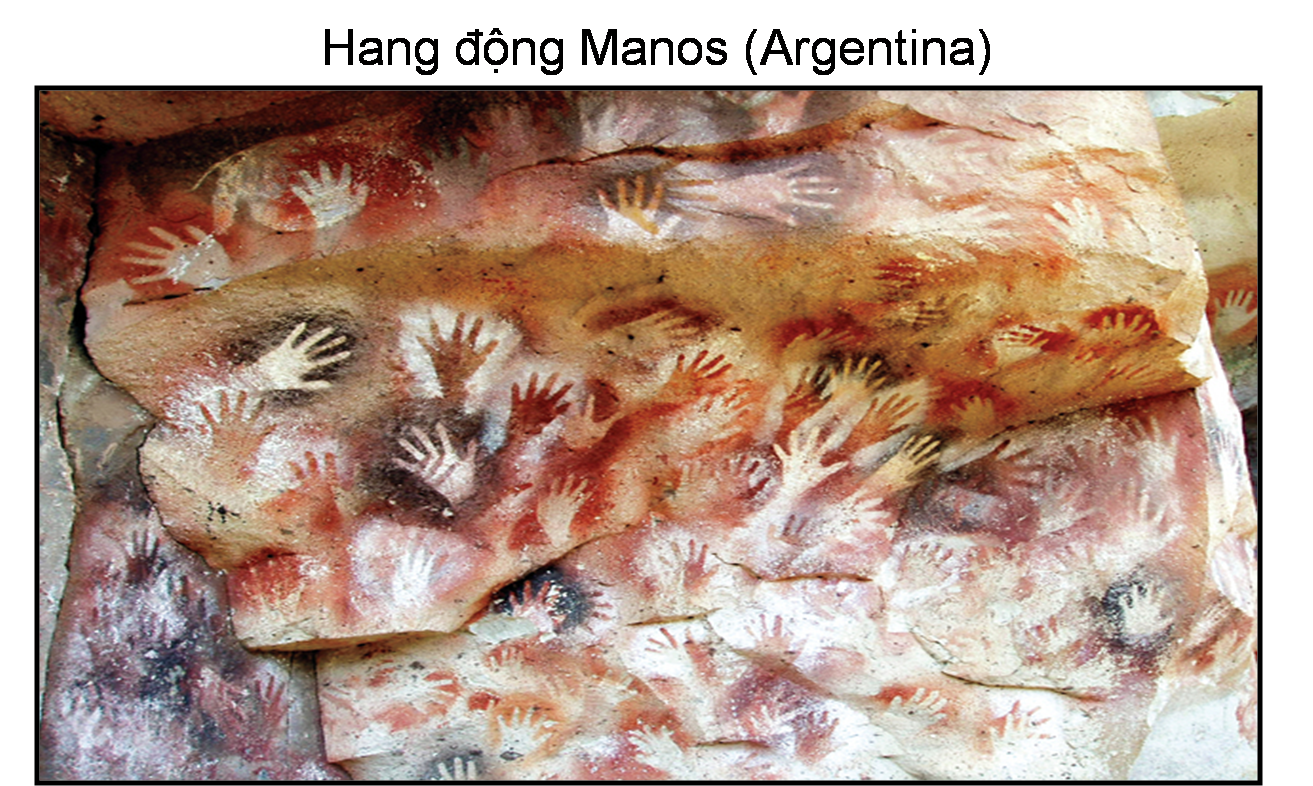 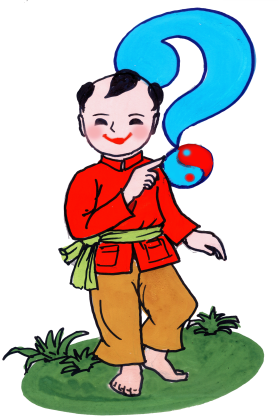 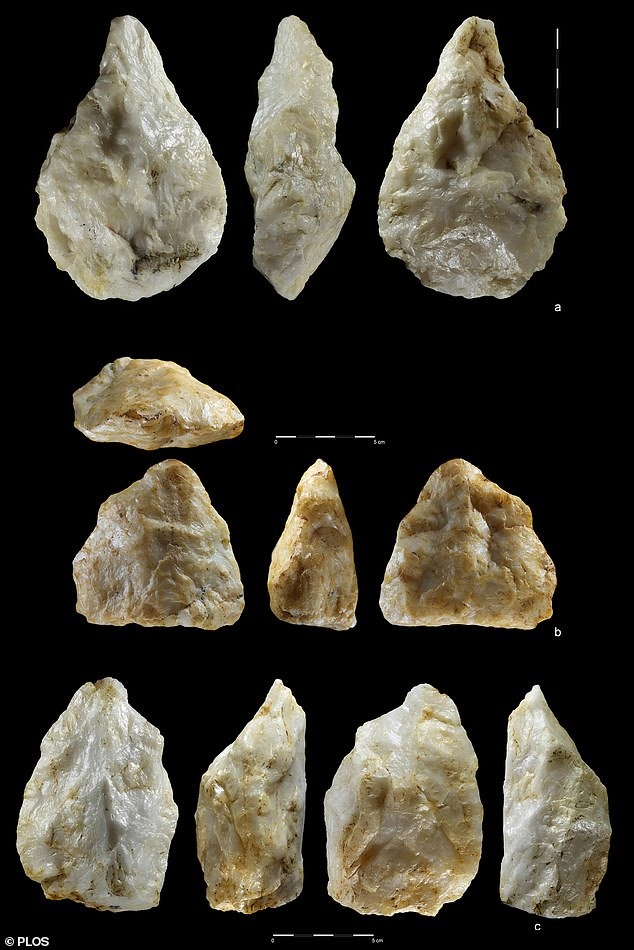 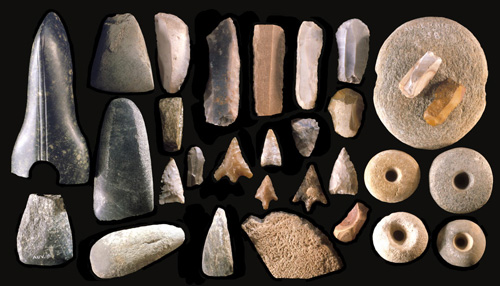 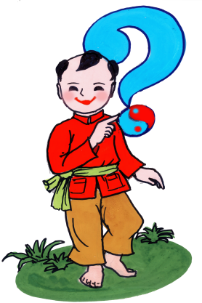 II. THỂ HIỆN
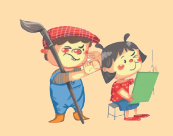 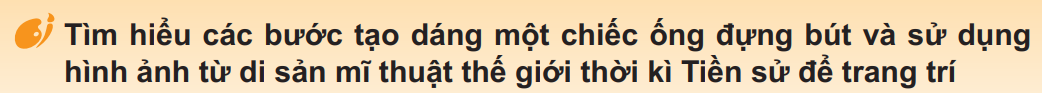 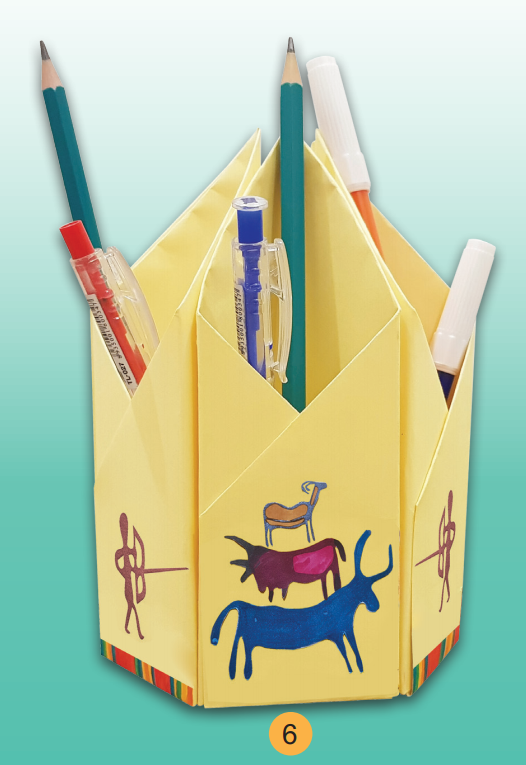 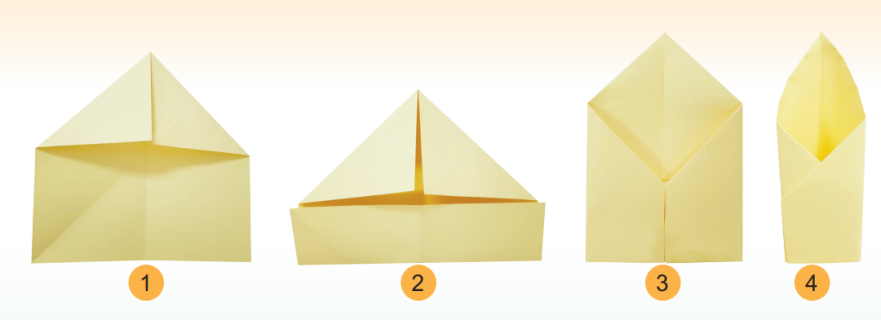 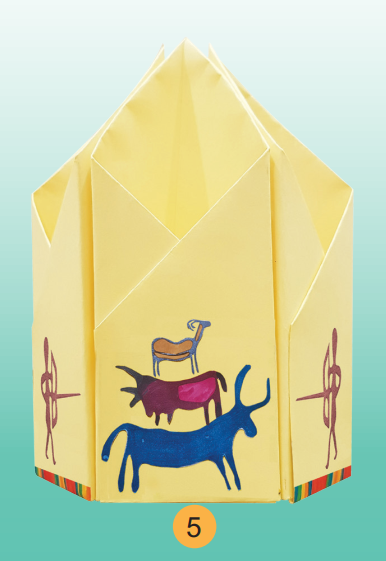 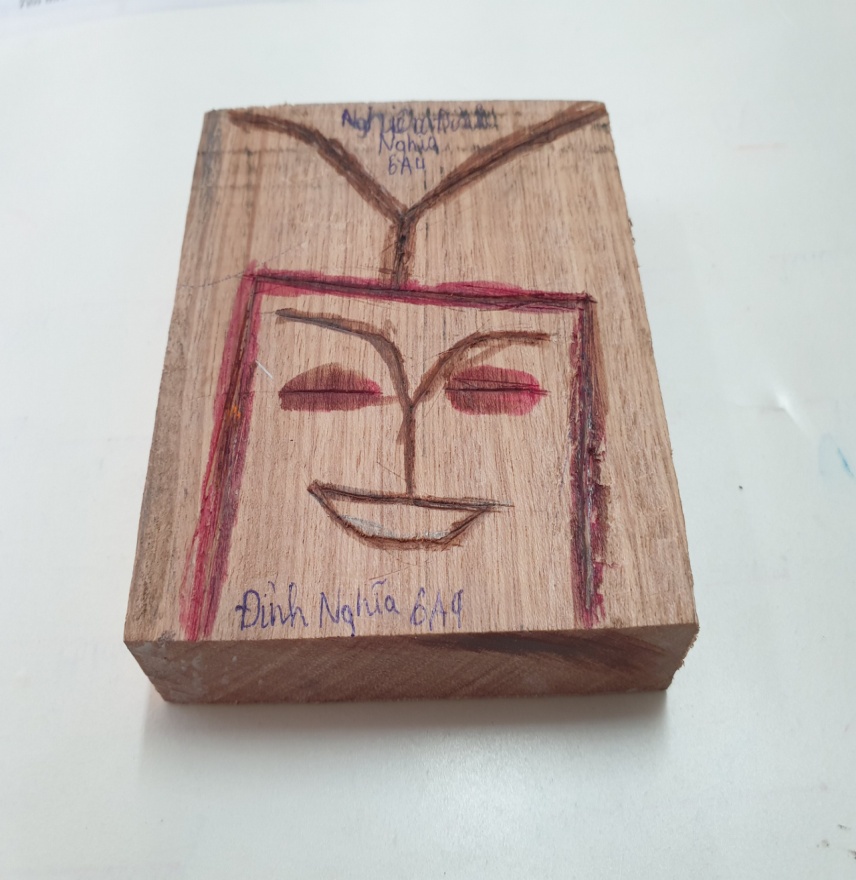 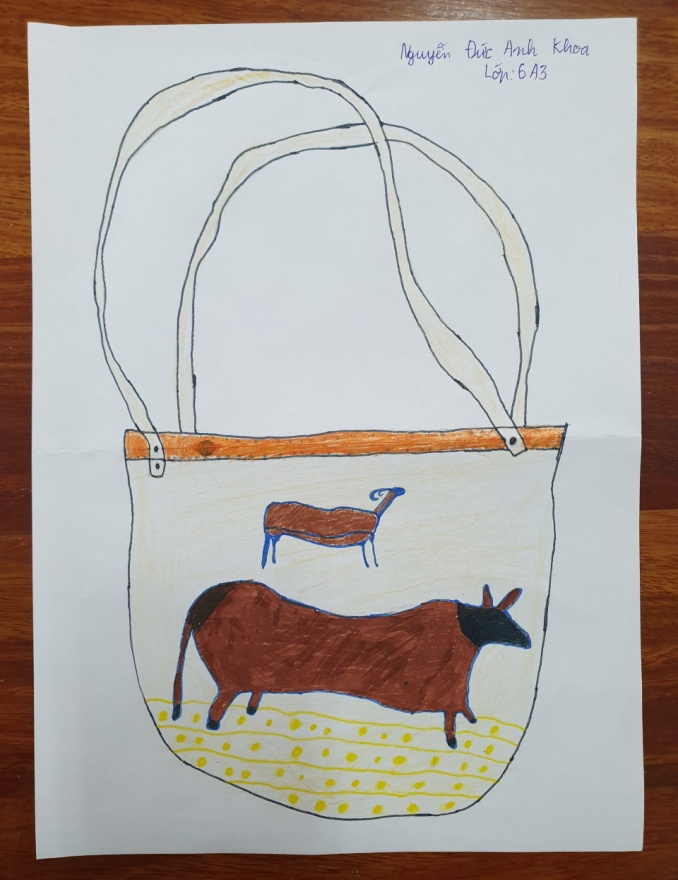 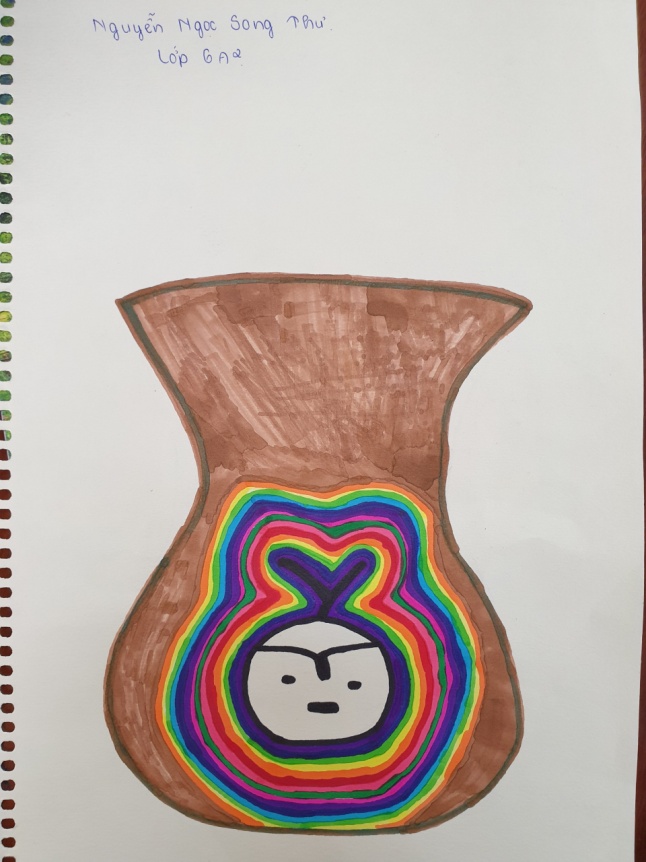 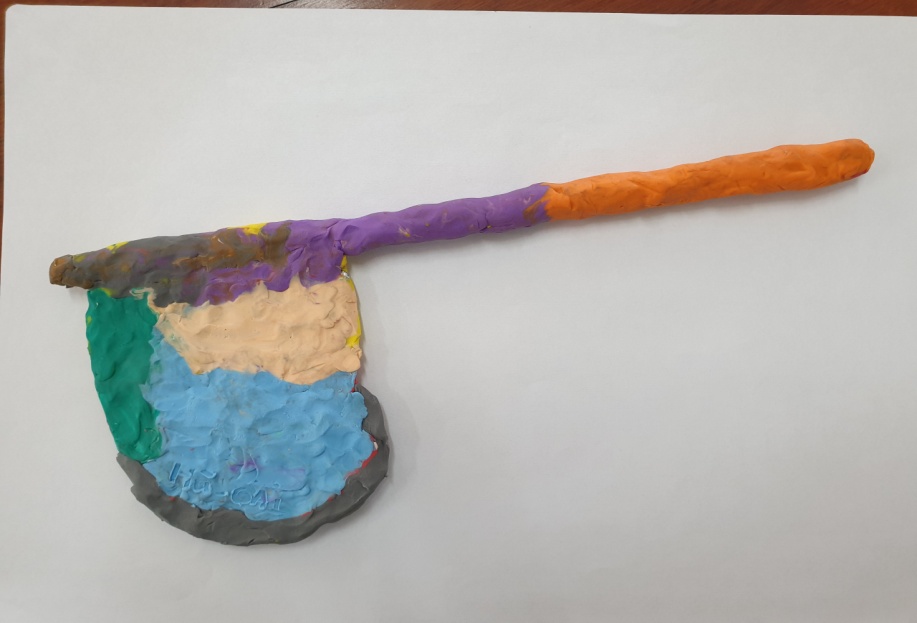 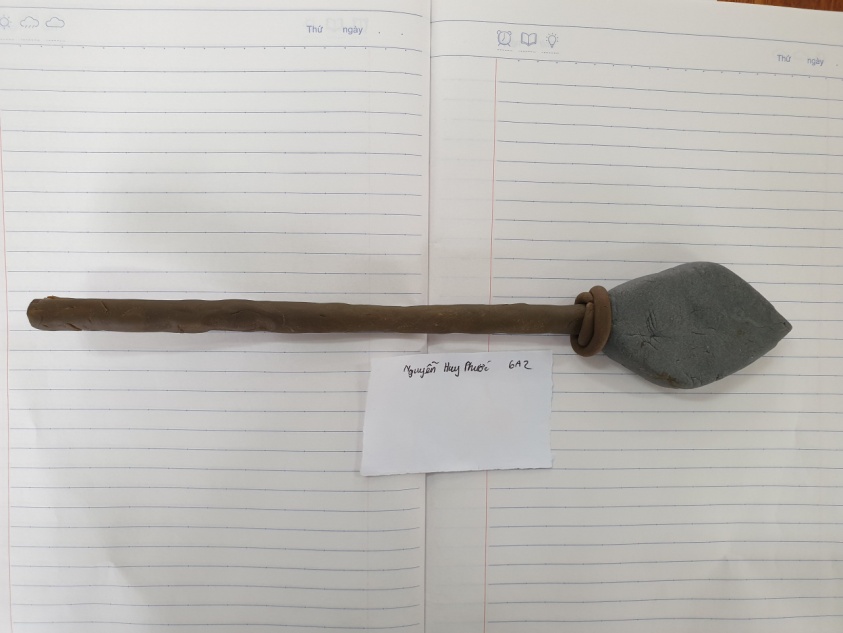 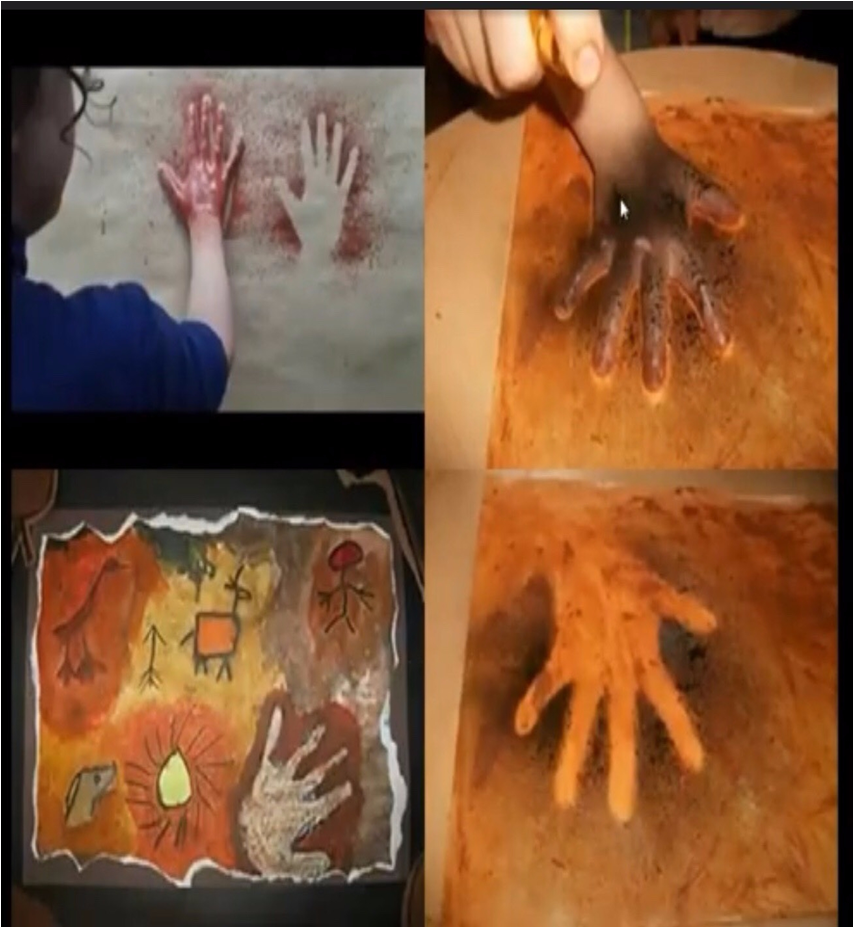 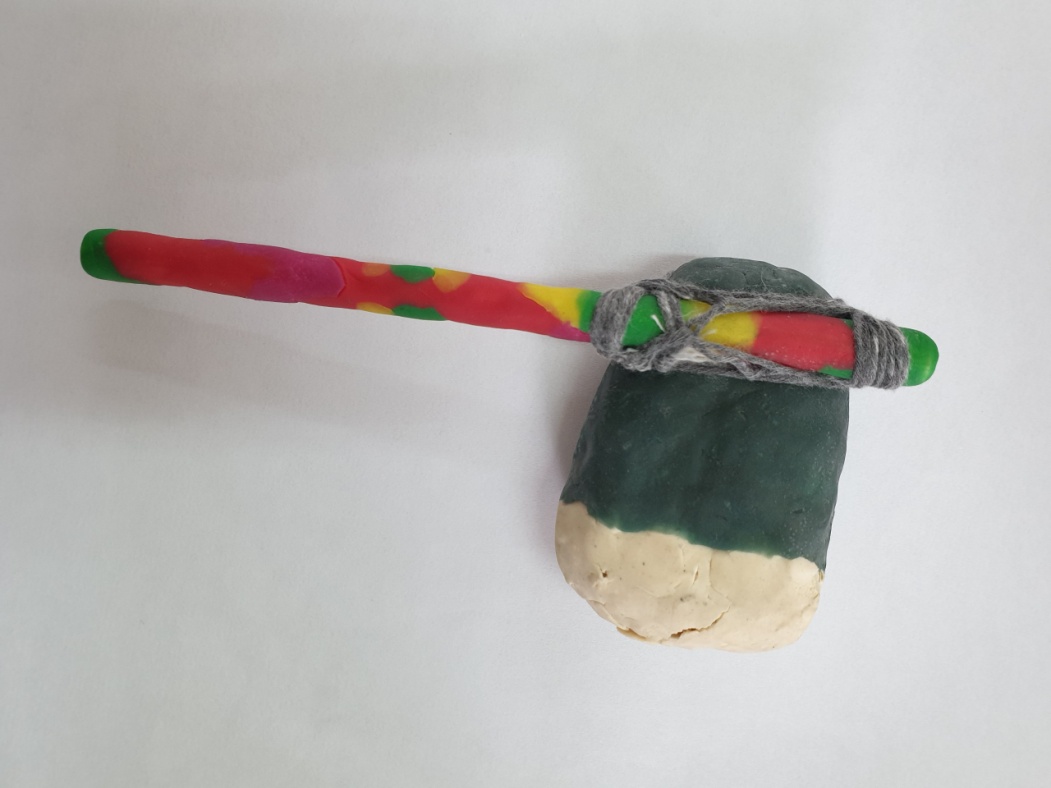 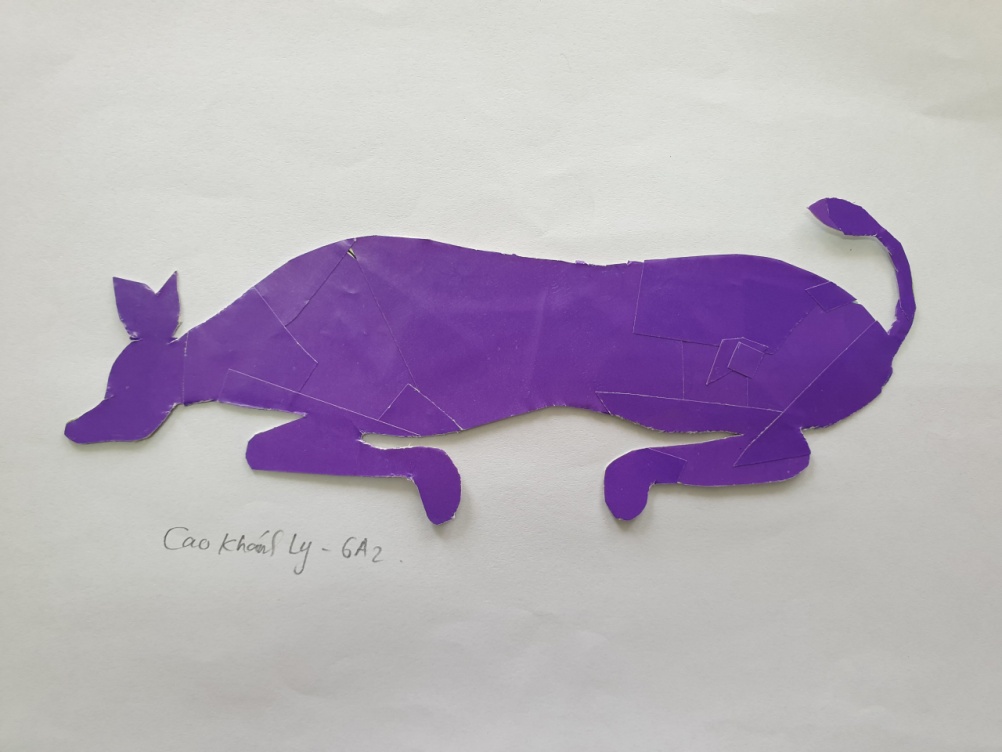 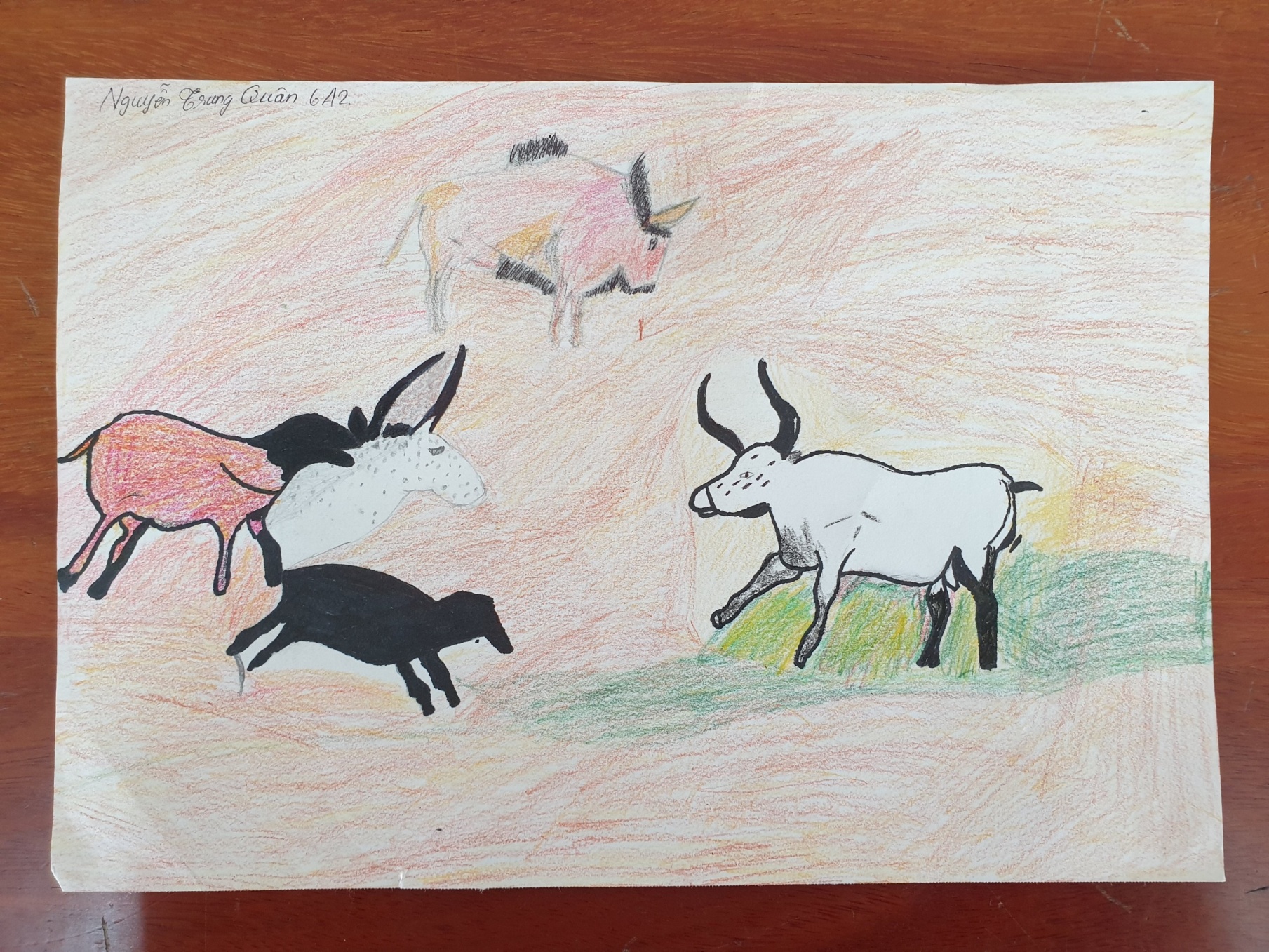 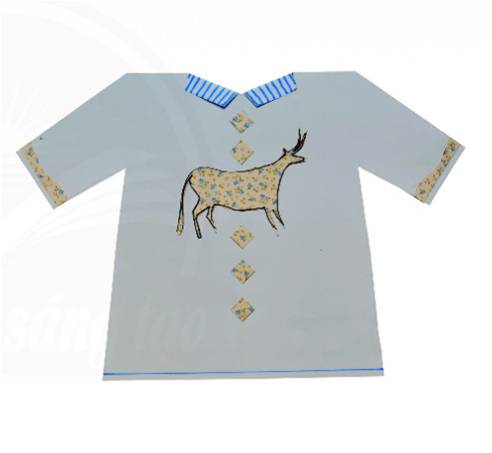 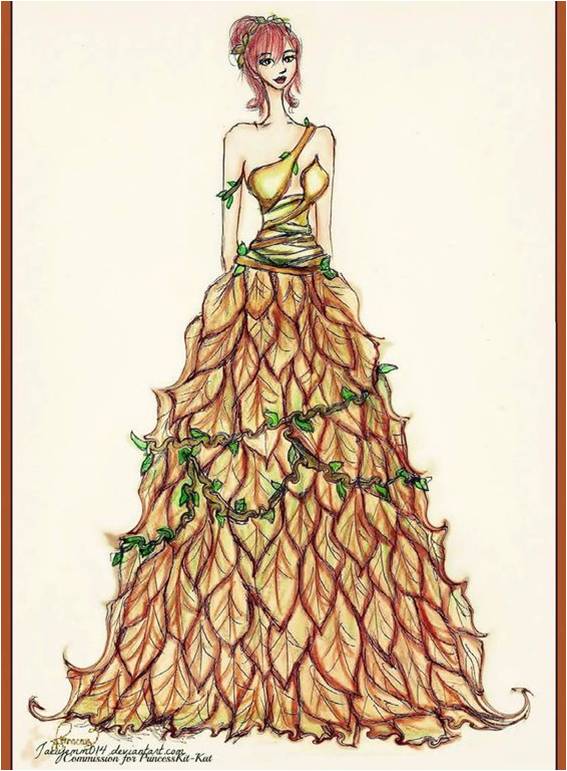 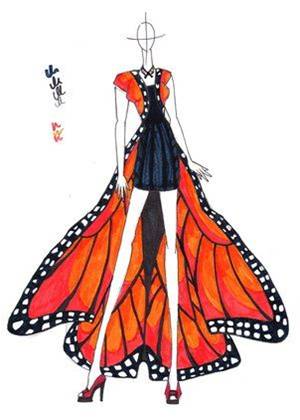 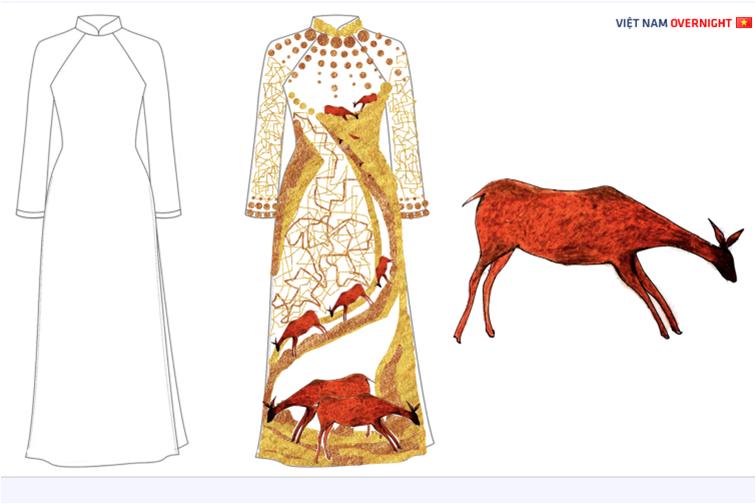 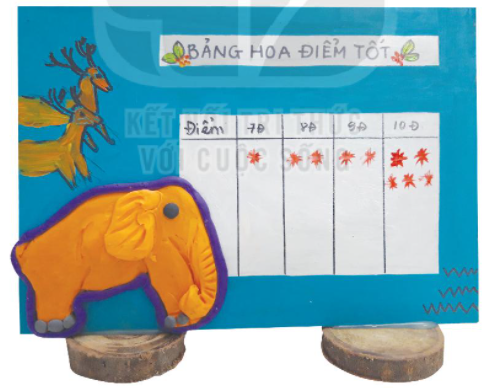 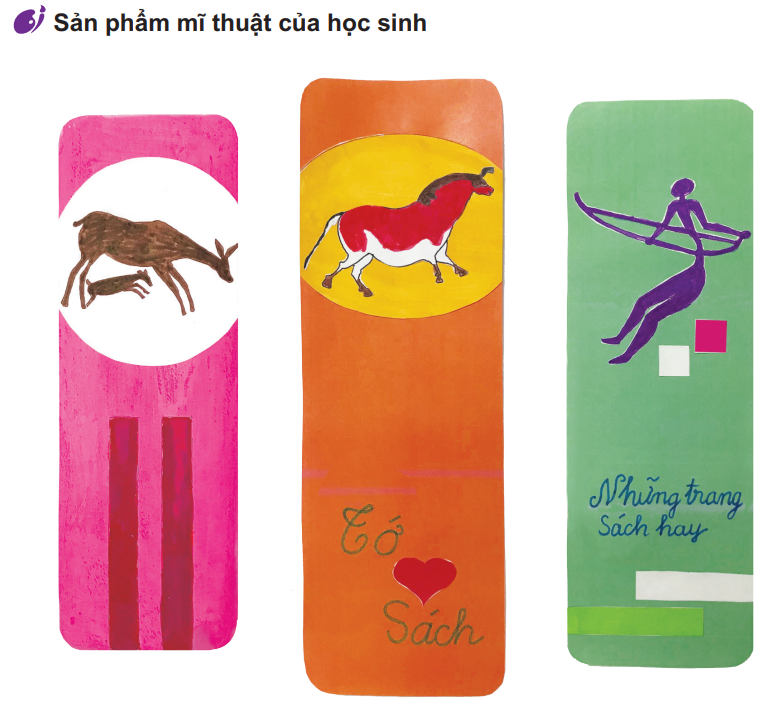 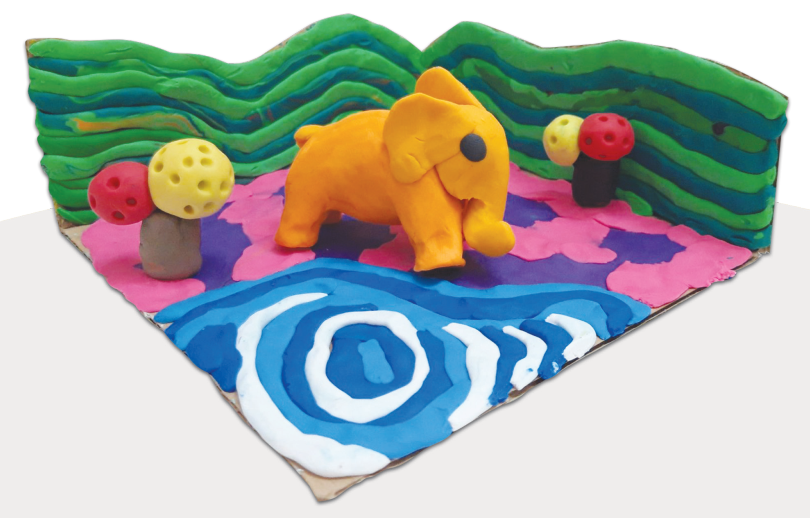 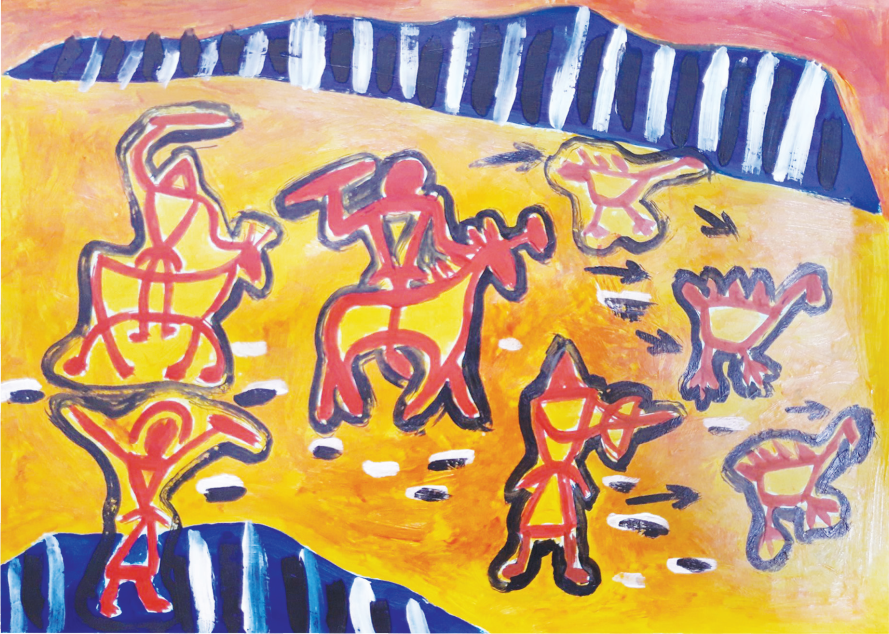 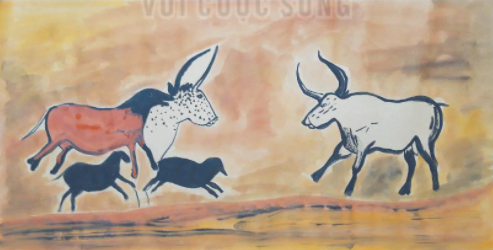 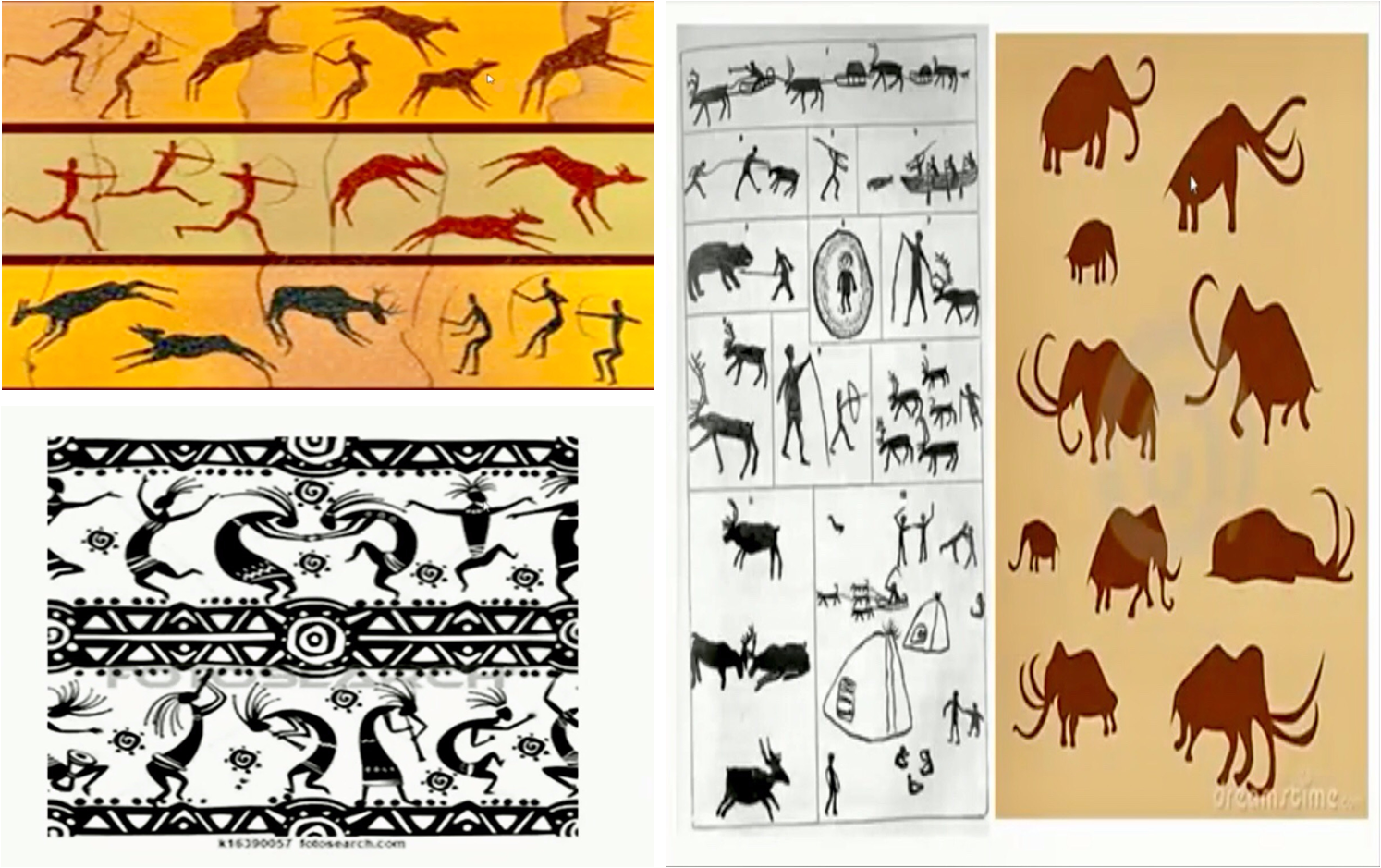 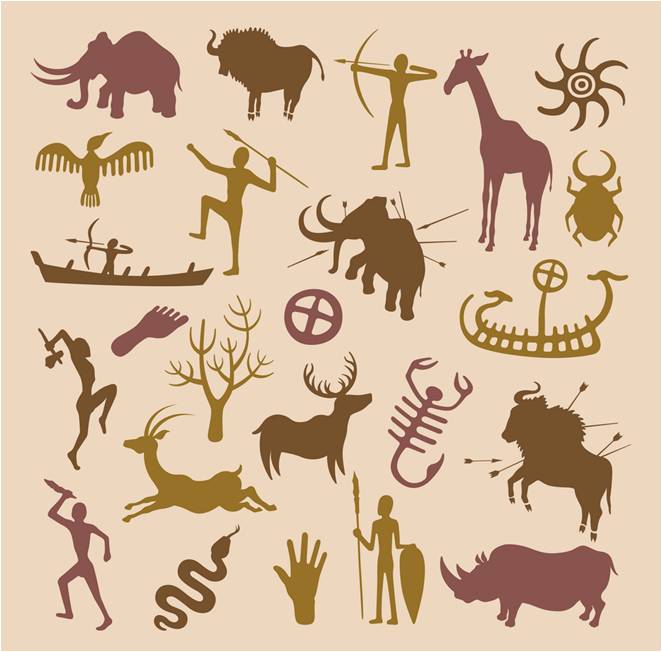 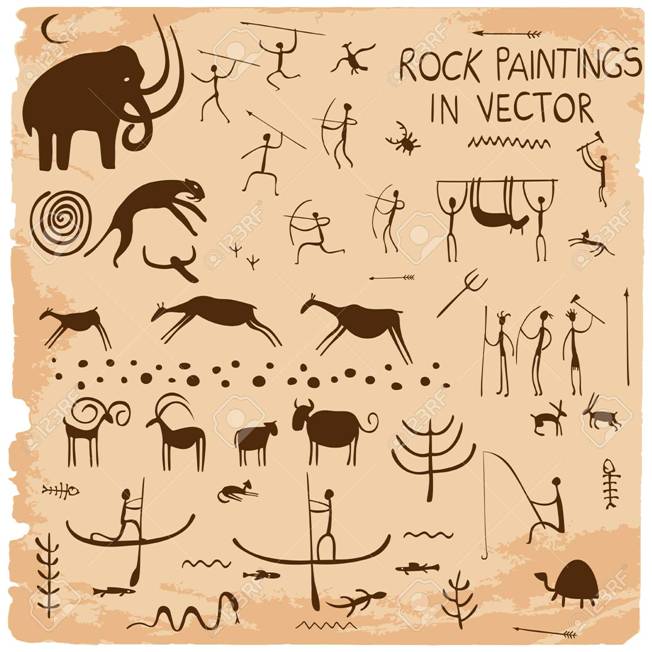 Dặn dò:
Về nhà tiếp tục làm bài thực hành.
 Chuẩn bị đồ dùng học tập để tiết sau hoàn thành sản phẩm.
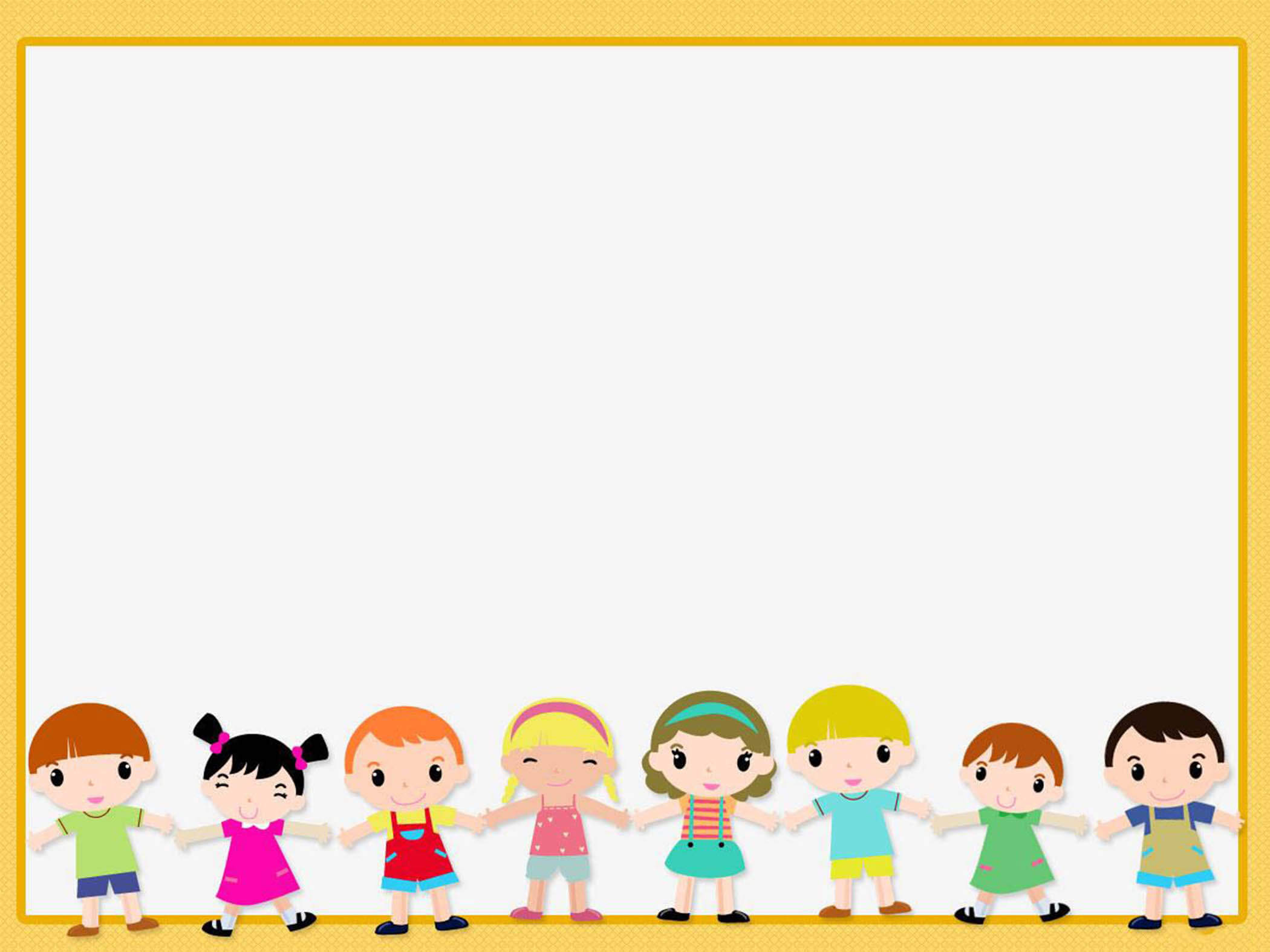 XIN CHÂN THÀNH 
CẢM ƠN VÀ CHÚC SỨC KHỎE QUÝ THẦY CÔ GIÁO, CÁC EM HỌC SINH !